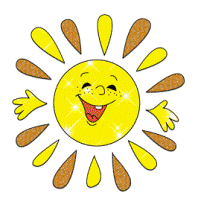 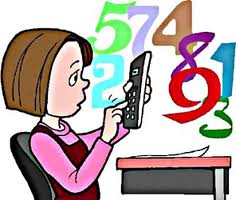 Табличное                   сложение                                +2,+3,+4
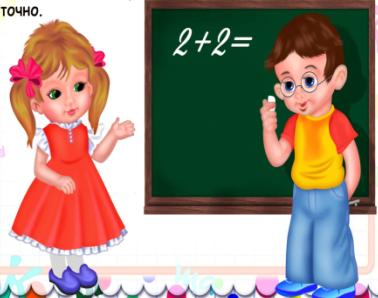 Презентацию подготовила
учитель начальных классов
 ФГОУ-СОШ № 21 МО РФ
Шахназарян Инна Гамлетовна.
г.Ереван 
2011г.
Игра «Плутовка лиса»
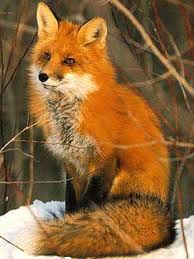 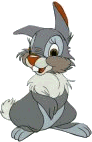 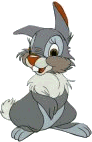 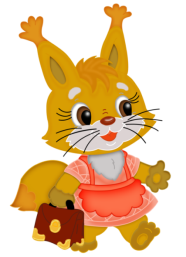 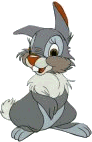 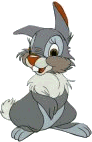 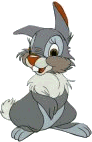 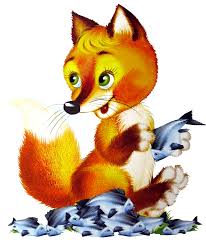 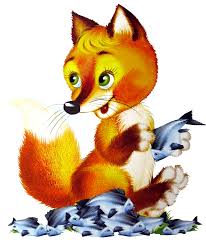 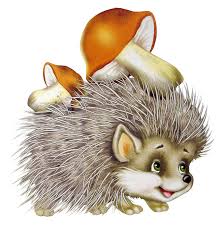 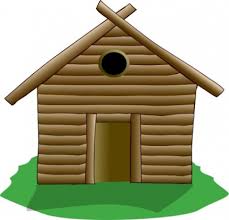 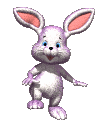 6
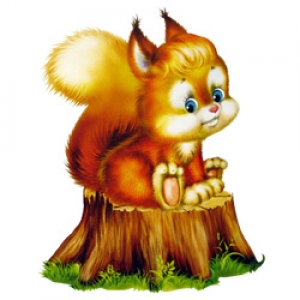 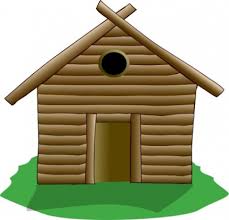 8
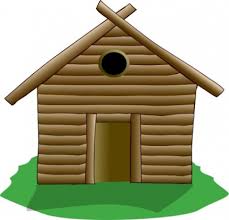 3
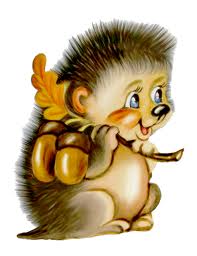 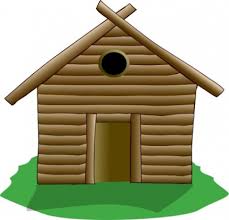 4
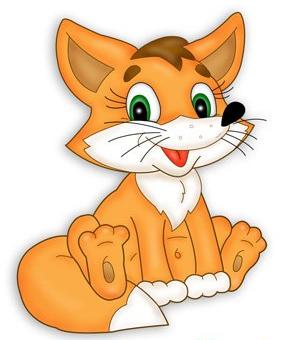 Лесная школа
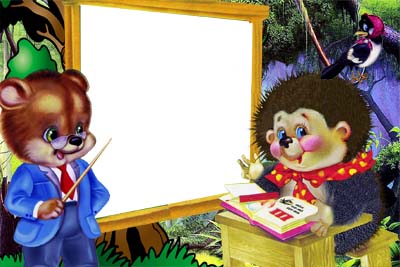 Медведь
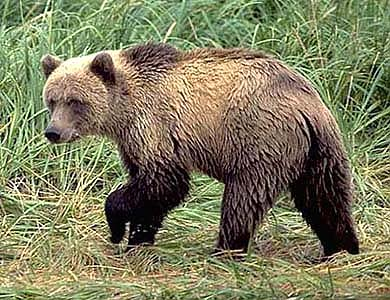 Равенство
6  +      = 7
1
7 - 1  = 6
____
7 - 6  = 1
1  +  6  = 7
Неравенство
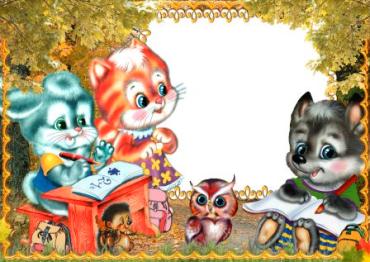 6 < 7
7 > 6
Примеры.
7 -     = 5
2
9 -     = 5
4
7+      = 10
3
6 -     = 9
3
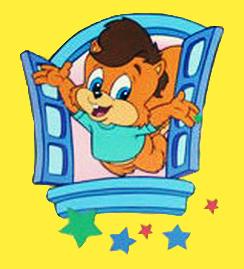 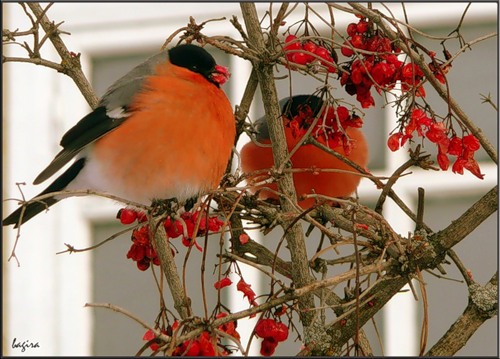 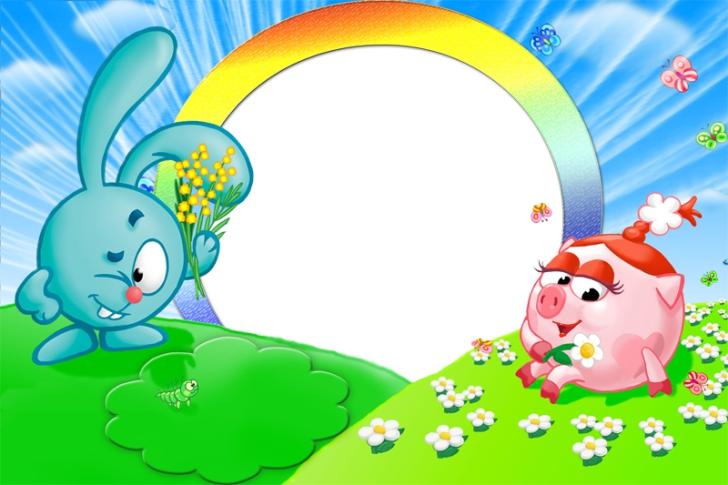 Как зимой               помочь
 птицам?
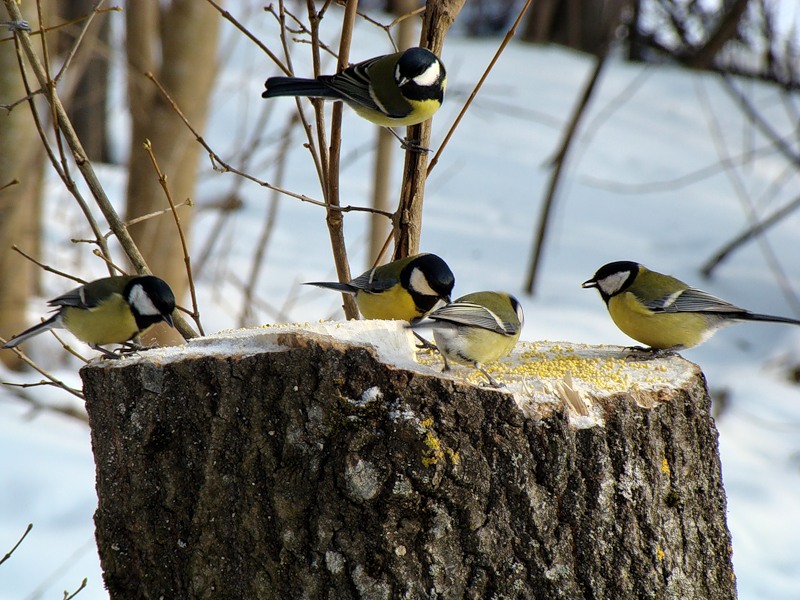 В холодные   вьюги,
В голодные   вьюги,
Мы  вас  не оставим,
Лесные   подруги!
Мы  кормушки  новые
Сделали  для птиц.
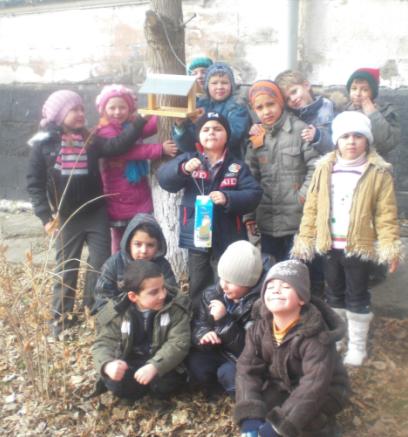 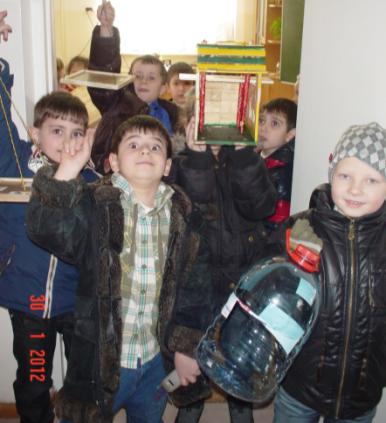 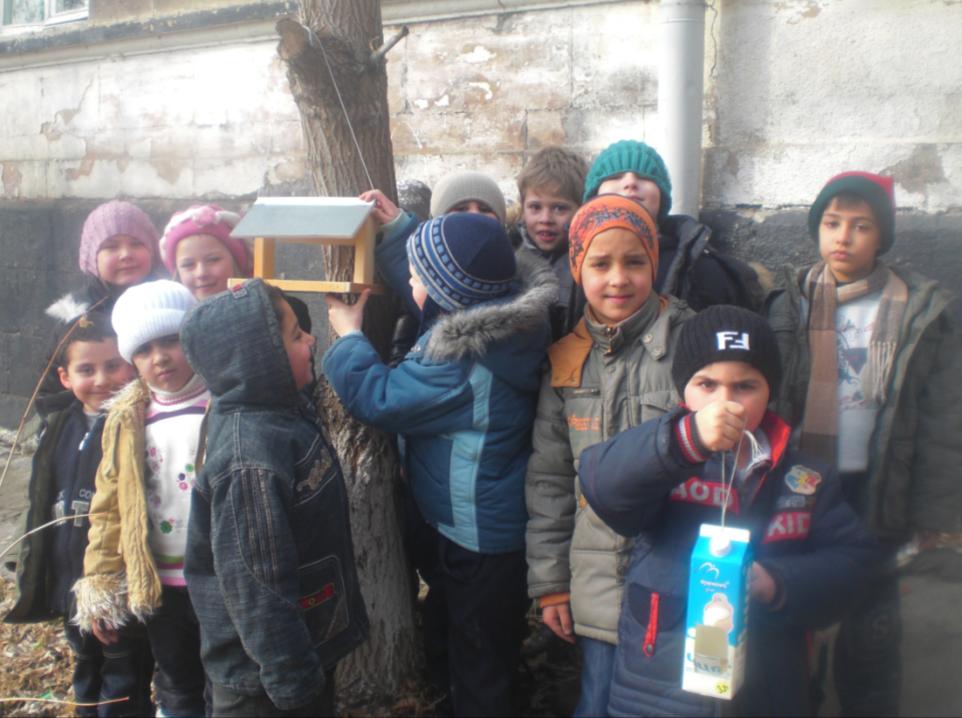 Пригласим в столовую
снегирей, синиц!
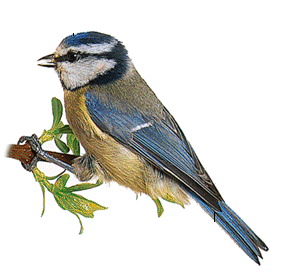 Задача.
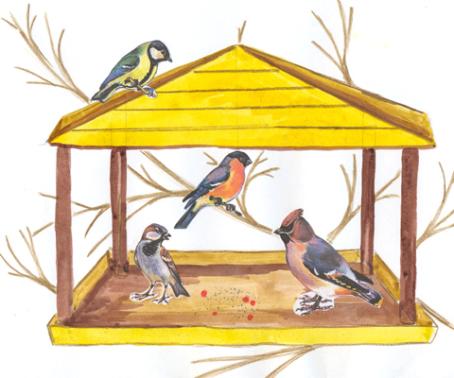 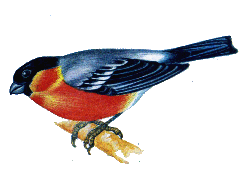 Настя – 6 яг.
? яг.
Артём – 4 яг.
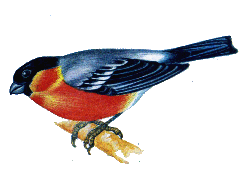 Решение.
6+4=
10 (яг.)
Ответ :
всего 10 ягод.
Задача.
Настя – 6 яг.
Артём – 4 яг.
на ? яг. >
Решение.
6 - 4=
2 (яг.)
Ответ :
на 2 ягоды.
Любите 
           животных 
                             и птиц!
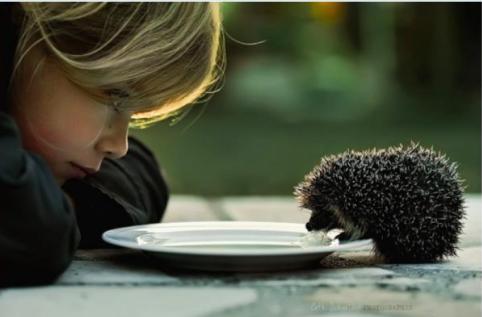 Всем спасибо за урок!
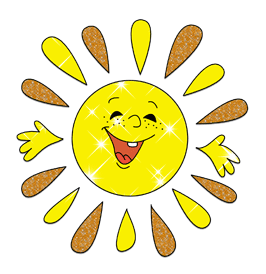 Заяц
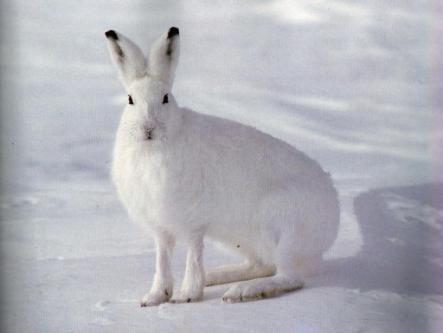 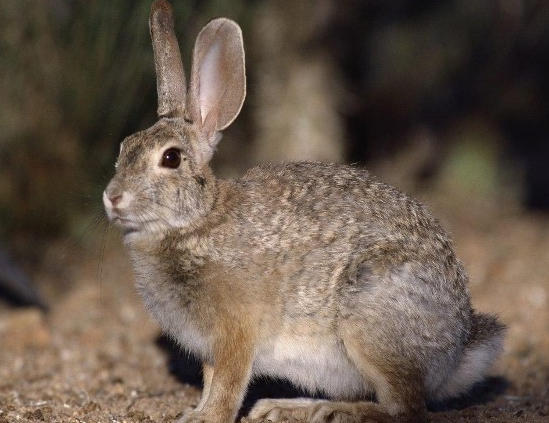 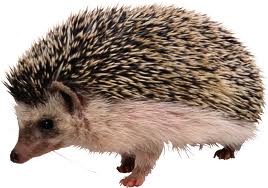 Белка
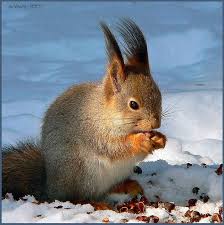